Teknik Penulisan Media dan Public Relations
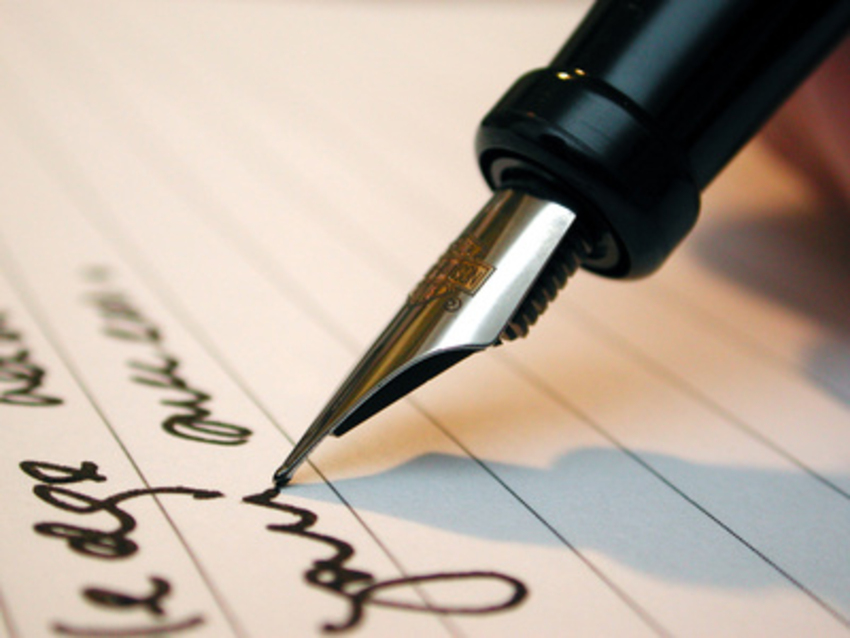 Dr. Desy Misnawati, S.Sos., M.I.Kom
Kontrak Kuliah
Mata Kuliah  Teknik Penulisan Media dan Public Relations  merupakan mata kuliah prasyarat  karena itu harus dipelajari dan dicermati dengan baik
Beberapa hal yang harus di perhatikan :
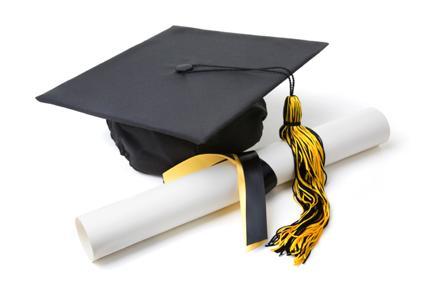 1. Metode perkuliahan.
Mata kuliah ini merupakan mata kuliah e-learning
Mahasiswa harus memperhatikan tentang bagaimana proses perkuliahan e-learning.
Metode dan kombinasi yang digunakan
Tujuan perkuliahan
Organisasi materi
Tugas
Kriteria penilaian
Konsekuensi
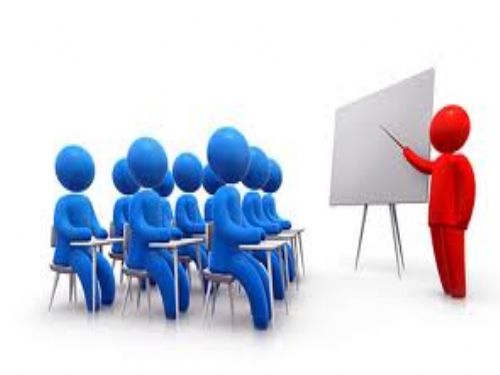 2. Deskripsi Mata Kuliah
Mata kuliah ini memberikan pengetahuan tentang bentuk informasi Hubungan Masyarakat dalam bentuk tertulis, dimulai dari proses perencanaan dan proses penulisan. Mahasiswa juga diperkenalkan dengan berbagai bentuk tulisan hubungan masyarakat seperti press release, advertorial, feature, brosur, in-house publication, membalas surat pembaca.
3. Materi Pembelajaran
Peran Hubungan Masyarakat dalam memproduksi sebuah tulisan
Prinsip menulis sesuai kaidah jurnalistik
Perancangan pesan
Bentuk media yang digunakan hubungan masyarakat
Media massa yang dapat membatu hubungan masyarakat
4. Capaian Pembelajaran
CPL Prodi
Menghasilkan sarjana komunikasi yang memiliki pemahaman menyeluruh mengenai aspek pengetahuan, keterampilan, serta kemampuan manajerial di bidang hubungan masyarakat dan jurnalisme penyiaran dengan berdasarkan pada sikap manusia yang bermartabat, berwawasan luas, peduli lingkungan, dan pelopor kesejahteraan.
CPL Mata Kuliah
Mahasiswa memahami konsep bentuk penulisan media dan publik relations
Mahasiswa mampu merancang dan menulis produk tulisan media dan publik relations
Mahasiswa mampu mengaplikasikan tulisan sesuai dengan media
Referensi
Newsom, Doug dan Jim Haynes. 2011. Public Relations Writing Form & Style. Edisi 9. United States of America: Wadsworth Cengage Learning. 
Smith (2003) Becoming a Public Relations Writer
Kriyantono, Rachmat. 2008. Public Relations Writing: Teknik Produksi Media Public Relations dan Publisitas Korporat. Jakarta: Kencana Prenada Media Group.2
Kriyantono, Rachmat. 2008. Public RelationsWriting: Media Public Relations Membangun Citra Korporat.Edisi kedua. Jakarta: Kencana Prenada Media Group
Prayudi, 2007 . Penulisan Naskah Public Relations. CV Andi Offset. Yogyakarta.
Pengantar
Keahlian menulis bagi seorang PR maupun jurnalis merupakan  hal yang penting
Modal dalam menulis adalah memberi wawasan dan rangsangan pada otak
PR/ junalis bukan kerja akademis tetapi  berhubungan dengan Komunikasi
Praktisi Jurnalis    bacaan, teman diskusi, penelitian (penguasaan masalah) dan latihan
Penulisan Publik Relation
Perencanaan Penulisan
Apa yang harus dilakukan sebelum menulis
Naskah Jurnalistik
Yang Perlu Dikemas
Judul
 Lead
 Fokus dan Alur 
 Bahasa >> bantuan fog index
Nilai Berita (News Value)
Aktualitas (Timeliness)
Faktual
Penting
Menarik
Dampak (Impact / Consequence)
Kedekatan (Proximity) kedekatan geografis maupun psikologis
Keterkenalan (Prominence)
Novelty – Yang pertama, yang terakhir, yang satu-satunya
Konflik (Conflict)
Audience—Siapa pembaca atau pemirsanya?
Unsur 5W (What, Who, Where, When, dan Why), dan 1H (How)
Judul Berita
1.  Judul berfungsi mengiklankan berita.
2.  Padat, singkat, jelas, dan mencerminkan isi pokok berita yang terangkum dalam teras.
3.  Sebaiknya kalimat aktif dengan kata kerja tanpa awalan
4.  Bisa juga berbentuk pasif bila diperlukan
5.  Tidak boleh dimulai dengan predikat (kata kerja)
6.  Judul yang mengandung opini harus menyebut sumber.
7.  Hindari judul yang bisa ditafsirkan salah.
SYARAT JUDUL YG BAIK
Singkat-padat 
Relevan 
Fungsional 
Informal
Representatif 
Merujuk kepada bahasa baku
Bentuk Penulisan
Piramida Terbalik
Piramida Biasa
Lurus
Jam Pasir
Berlian
Teras/Lead Berita (1)
1.  Singkat padat,  dalam satu kalimat maks 30 kata.
2.  Tidak perlu 5W+1H sekaligus
3.  Sebaiknya kalimat aktif. Kalimat pasif dapat digunakan bila lebih menarik.
4.  Unsur Siapa dan Apa lazim dipakai. Dahulukan mana yang lebih penting.
5.  Jika merupakan pernyataan, penilaian, harapan atau imbauan, maka unsur Siapa harus melekat pada teras berita dan ditulis pada awal atau akhir kalimat.
Teras/Lead Berita (2)
9.  Unsur Tempat dapat dipakai jika merupakan fakta terpenting.
10. Unsur Waktu jadi awal teras jika  mempunyai arti terpenting atau ingin ditonjolkan
11. Unsur Bagaimana dan Mengapa umumnya  tidak mengawali teras berita, kecuali untuk  berita yang mengungkapkan suatu peristiwa yang jarang terjadi atau memiliki daya pikat  manusia yang tinggi.
Pilihan Kata Kerja (1)
mengatakan digunakan untuk pernyataan yang bersifat umum
menyatakan/menerangkan/menjelaskan digunakan untuk pernyataan yang sifatnya memberikan keterangan lebih terinci
menegaskan/menekankan digunakan untuk pernyataan yang memberikan kepastian atau pembenaran mengenai suatu hal atau masalah.
Pilihan Kata Kerja (2)
mengemukakan/mengutarakan digunakan untuk pernyataan yang bersifat pandangan atau pendapat sumber berita.
mengungkapkan digunakan untuk pernyataan yang bersifat penjelasan mengenai sesuatu yang baru atau rahasia
mengumumkan digunakan untuk pernyataan sumber berita mengenai suatu hal yang perlu diketahui masyarakat.
Setelah menulis lead sebagai paragraf pertama, kembangkan lead itu dalam paragraf kedua untuk menjelaskan atau mendukung paragraf pertama yang perlu dijelaskan atau mendukung paragraf pertama yang perlu dijelaskan. Kemudian masuk kepada tubuh berita.
PENULISAN ARTIKEL
Sifatnya aktual
Kontroversi
Mempengaruhi
Meyakinkan atau menghibur
Prosesnya
Ekspresi terhadap apa yang dirasakan/dipikirkan 
Berisi gagasan. Mensosialisasikan ide
Memiliki kepekaan dan sikap kritis
Memiliki bacaan
PENULISAN FEATURE/TUTURAN/KARANGAN
Rumus teknik menulis
5 W + 1 H
TUGAS
Silakan Baca sebuah surat kabar, kemudian anda analisis tentang
Apakah menggunakan rumus 5W+1H? Jelaskan!
Apa topik dan isu yang diangkat dalam tulisan itu?
Tujuannya kepada siapa tulisan itu dibuat?
Strategi pesan apa yang hendak dicapai dalam tulisan itu?
 Siapa pembaca yang aka dijadikan sasaran tulisan itu
 Apa efek yang diinginkan oleh tulisan kita tersebut
Segi akurasi dari tulisan itu, apakah dapat dipercaya
 Bahasa yang digunakan apakah menggunakan kalimat-kalimat aktif gaya bahasa formal, jargon-jargon informal, padat, singkat, enak dibaca dipenuhi.
Apakah tulisan kita itu menulis tentang sesuatu yang baru dan menarik pembaca? (Something a new and interested in).
Apakah tulisan kita itu eklusivitas dan relevansi?
Apakah latar belakang penulisan itu lengkap, bermanfaat bagi pembaca, apakah menampilkan grafik, statistika, angka-angka dsb?
Jawaban di kerjakan di forum
Beritanya ditampilkan (difoto)
Waktunya 1 Minggu
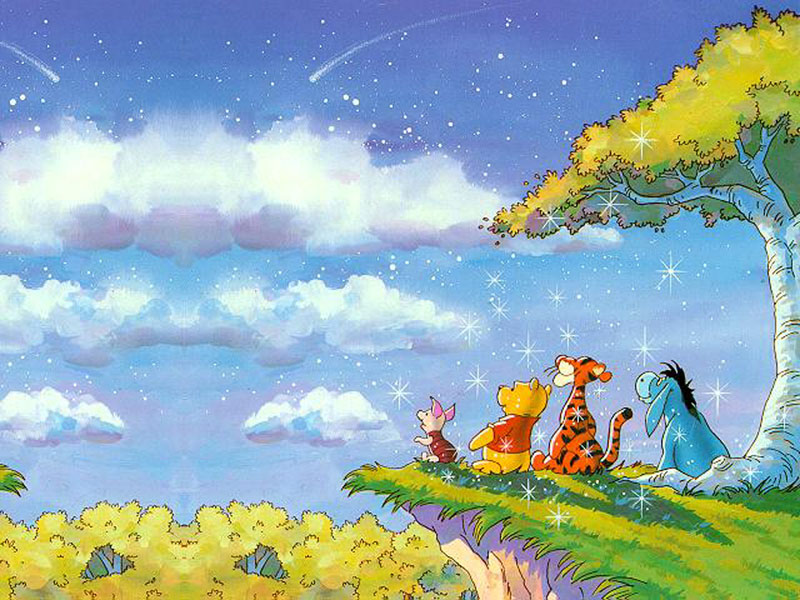 SELAMAT BEKERJA DAN BELAJAR